Discretionary Grant 2024/25
Ms. Linda Nxumalo
Grants & Projects Management
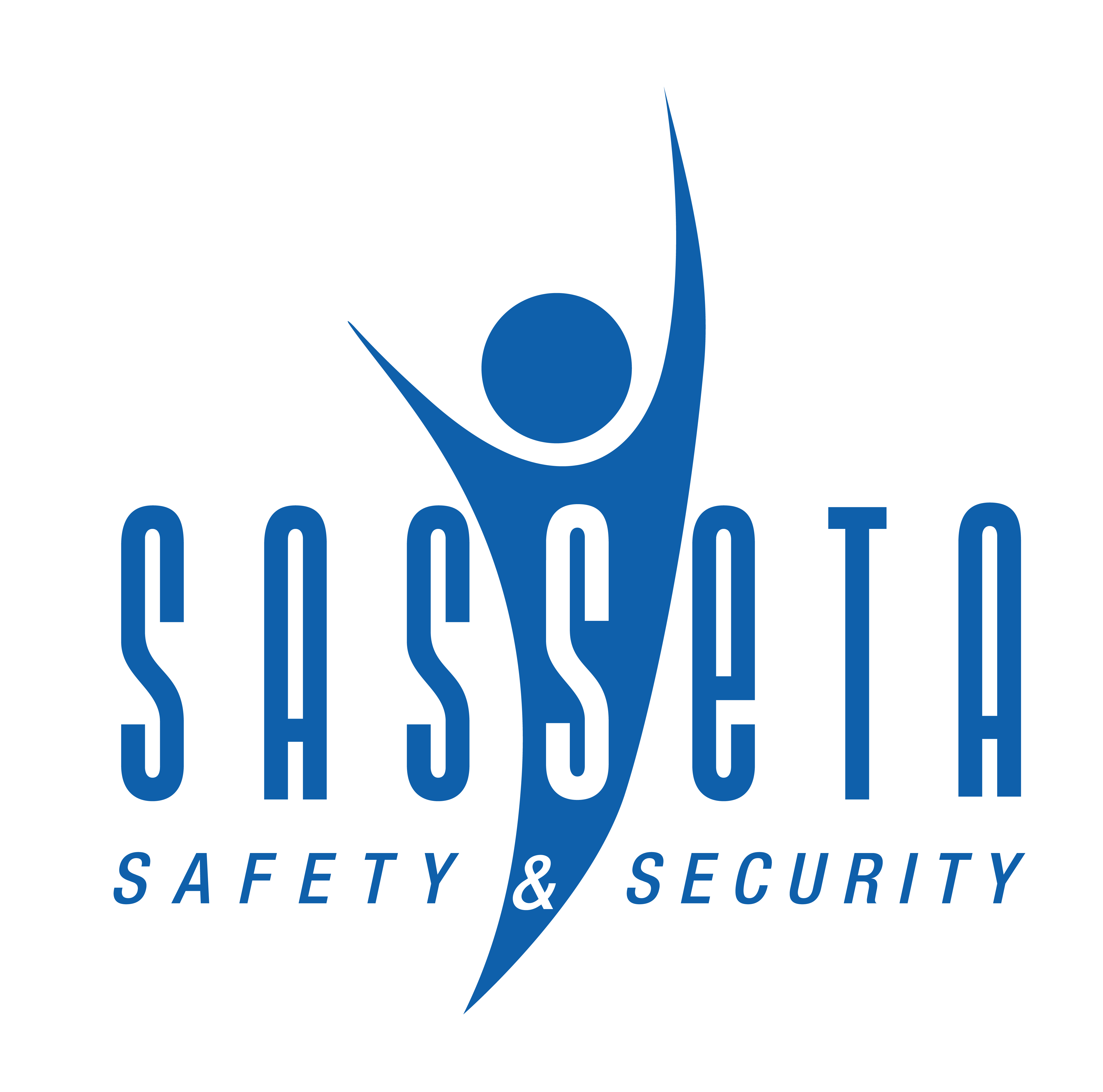 Programme
Meeting Protocols
Opening & Welcome
Expectations
Legacy Qualifications 
The Advert
Common Application Mistakes
Common Due Diligence Issues
Discretionary Grant Allocation
Questions & Answers
System Demonstration
Topics that will be covered
The Advert

Differences between grant types

How to apply for the DG

Common Mistakes in Applications

Common Mistakes in Due Diligence

How the DG is allocated

The Appeals Process
The Advert – Who is it for?
Private Security employers registered with SASSETA, and have submitted the WSP for 2024/25

Legal sector employers registered with SASSETA, and have submitted the WSP for 2024/25

Private Corrections employers registered with SASSETA, and have submitted the WSP for 2024/25

NPO/CBO/Cooperative

Only for programmes listed
The Advert – Important Notes
The DG Policy is updated annually, refer to v12

The requirements change every funding window , forget everything you know

Closes at midnight on the 15th of July 2024, support is available during office hours until 16h00

Applicants should have submitted a WSP for the 2024/25 financial year

No extensions under any circumstances

Cannot submit after the closing date and time
The Advert
Published on www.sasseta.org.za 

Must be read together with the DG Policy

Is accompanied by a User Manual

Closes at midnight on the 15th of July 2024

The Advert explained…
Discretionary Grant Allocation
Learning Programmes that address critical and scarce skills identified.

Employers who commit to employ a minimum of 30% of 18.2 learners that complete a SETA funded learning programme.

Equitable distribution per category

Levy contribution
Evaluation Process
Compliance Assessment

Evaluation & Allocation

Adjudication

Due Diligence

Award

Feedback Letters sent
Appeals Process
Submit appeal within 7 days of receipt of the Declined Letter

GPM prepares evidence file

Prospects of success are evaluated.

If no prospects – final response will be sent

If there are prospects – will be referred to Appeals Committee, the decision is final.